Wat weten we?
Energie in ALLE CELLEN door verbranding van glucose met zuurstof
Al jouw cellen hebben energie nodig!

                             
                            GLUCOSE = belangrijkste energierijke stof

                            
                           ZUURSTOF nodig om energie vrij te maken
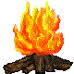 ENERGIE  komt vrij door verbranding
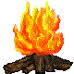 Glucose + zuurstof           energie  + koolstofdioxide + water
http://www.schooltv.nl/beeldbank/clip/20081204_lucht01
?
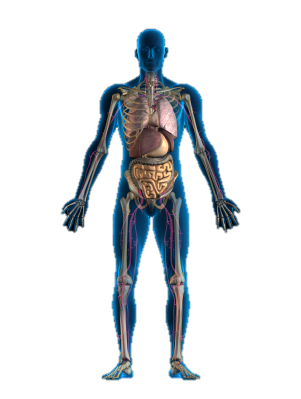 Wat weten we?
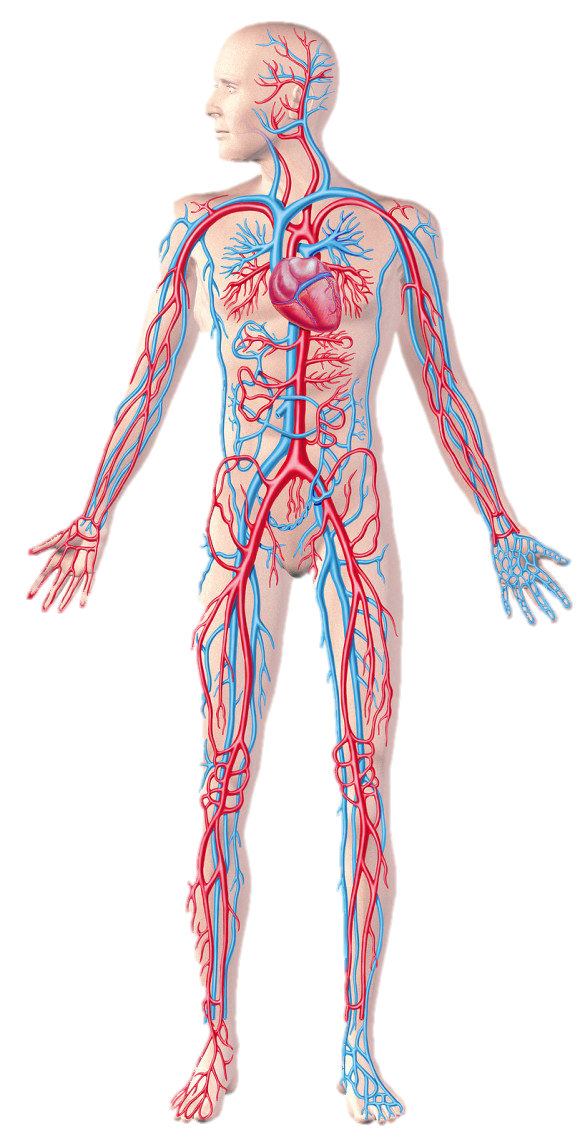 ALLE CELLEN
Energie in                           door verbranding van glucose met zuurstof

                komt binnen in de longen



                komt binnen in de darmen
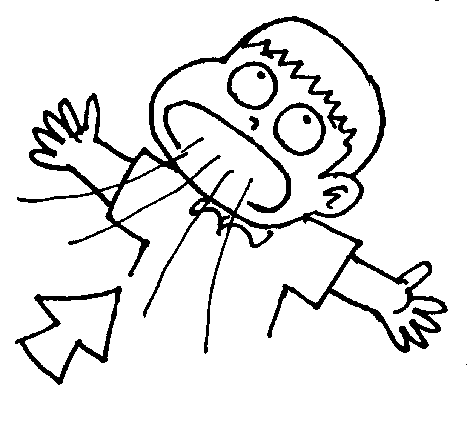 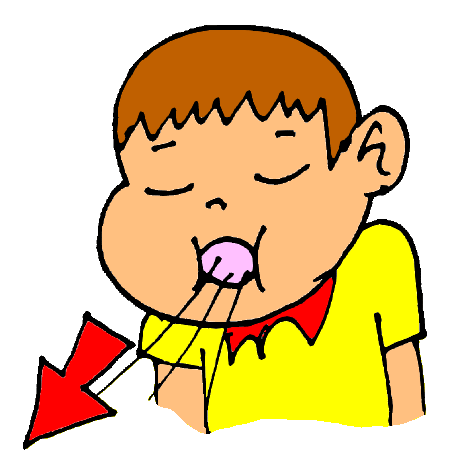 TRANSPORT
Zuurstof
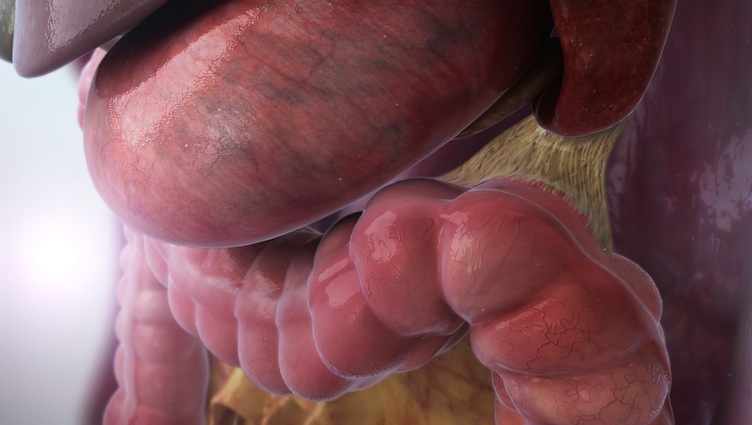 Glucose
Transport
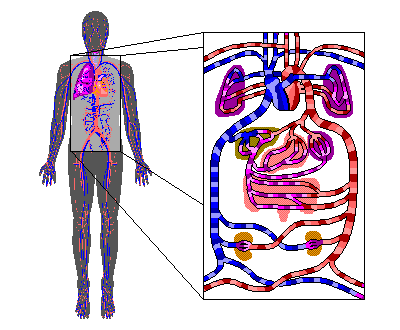 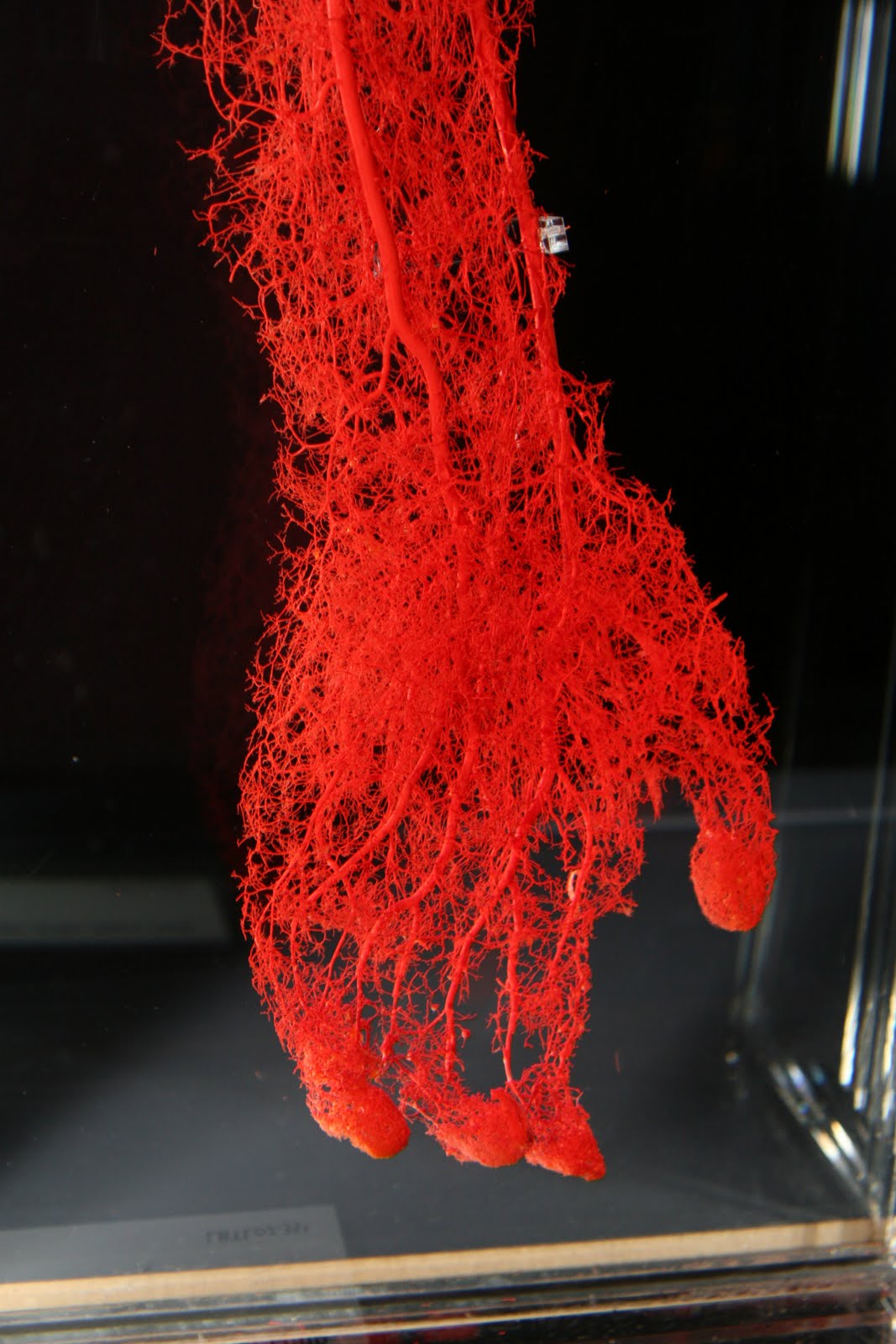 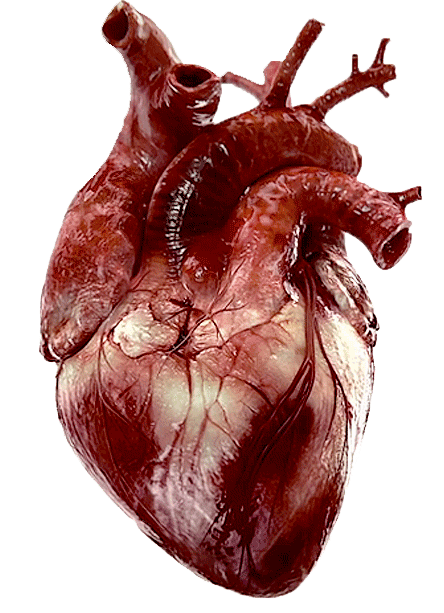 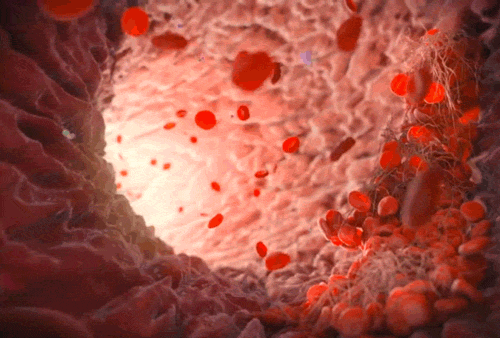 Het hart is de motor!


De wegen zijn de bloedvaten.


De bloedvaten zijn altijd eenrichtingsverkeer.

Het bloed is de rivier waarop alles mee stroomt.
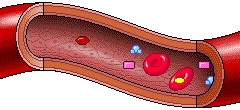 Waar bestaat bloed uit?
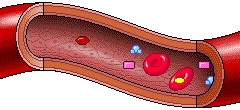 https://prezi.com/afu-swns1txj/bloed-inleiding/
BS 2: De bloedsomloop
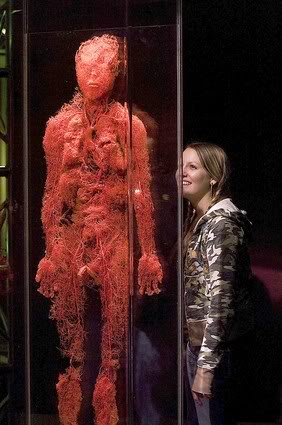 BS 2: De bloedsomloop
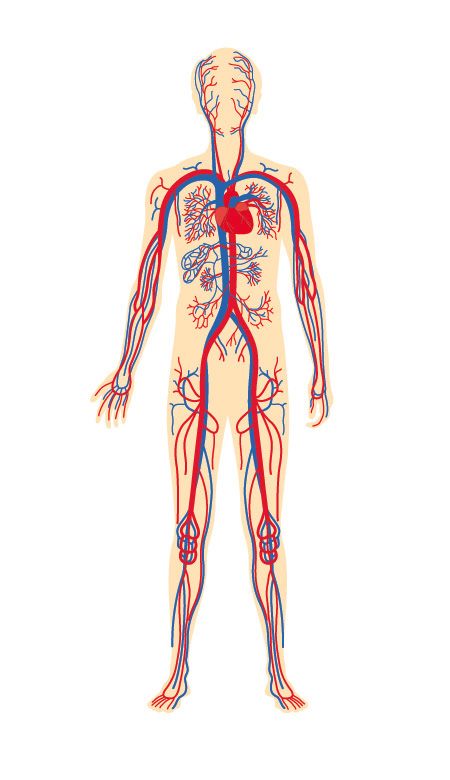 BS 2: De bloedsomloop
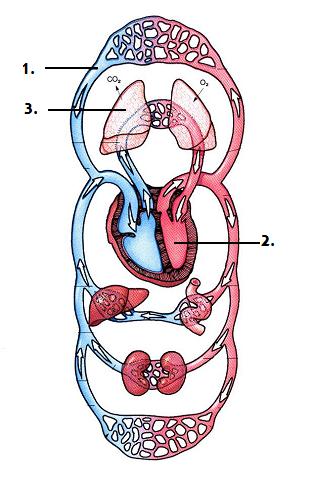 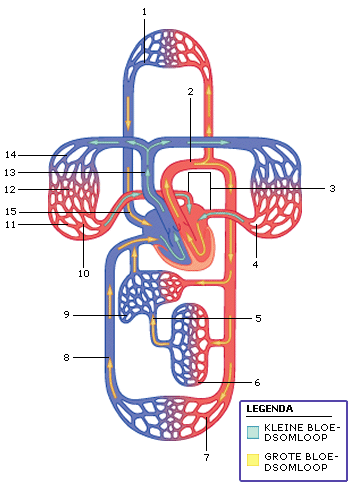 BS 2: De bloedsomloop
BS 2: De bloedsomloop
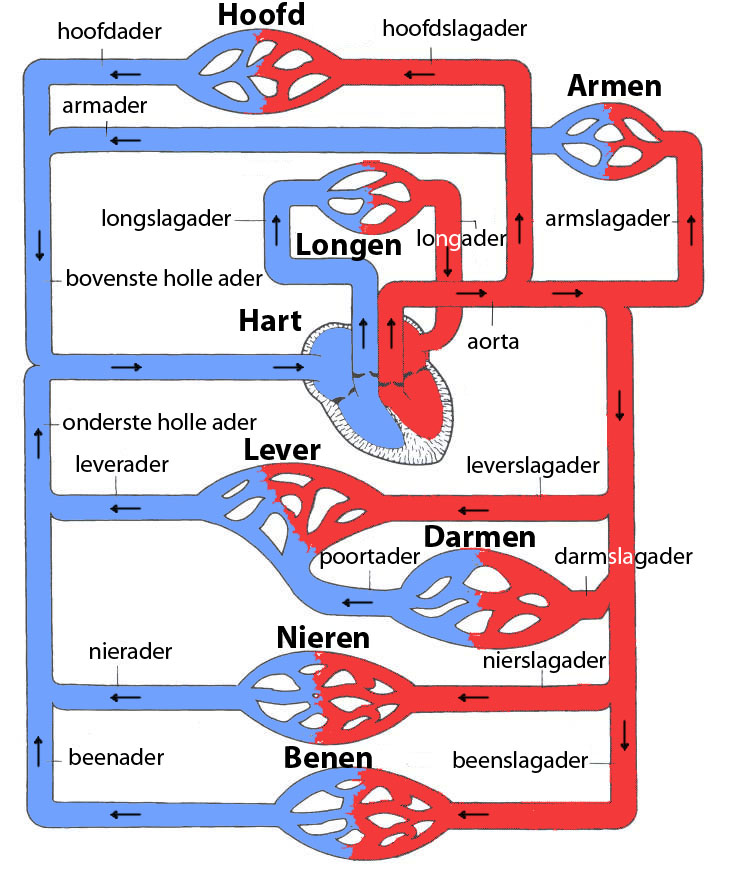 BS 2: De bloedsomloop
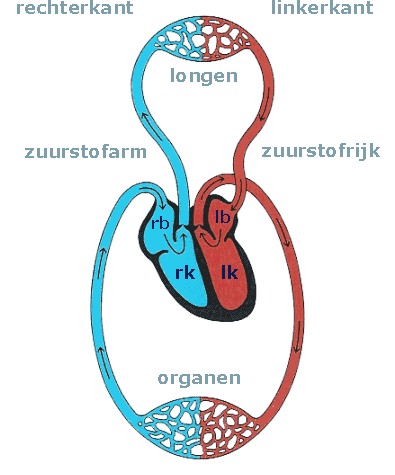 BS 2: De bloedsomloop
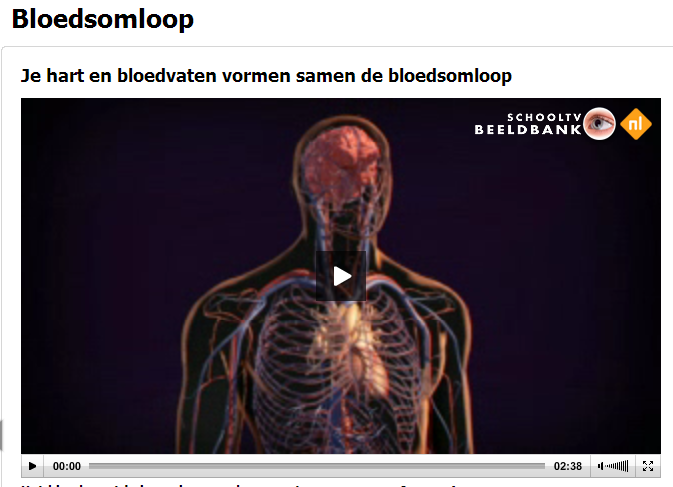 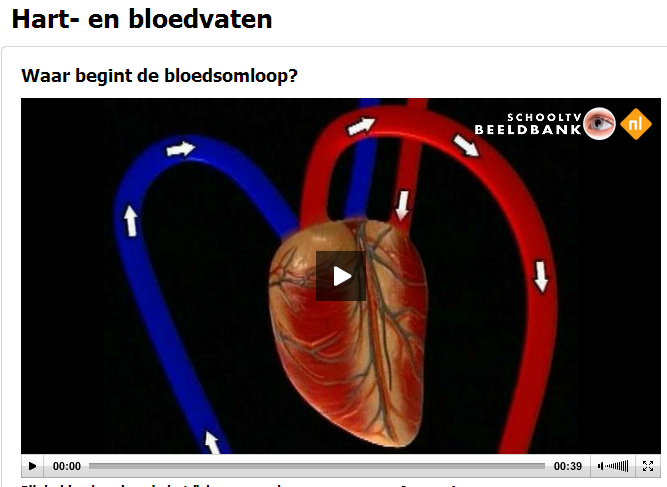 Klik hier (2.38 min.)
Klik hier (39 sec.)
BS 3: Het hart
Wat doet het hart?

Welke soorten bloed zijn er in het hart?

Wat heeft het hart zelf nodig?
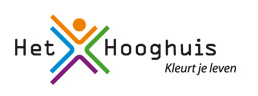 BS 3: Het hart
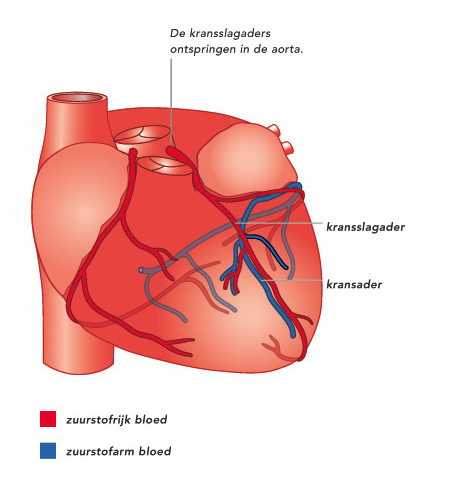 Hoe werkt het hart?
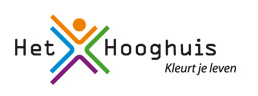 BS 3: Het hart
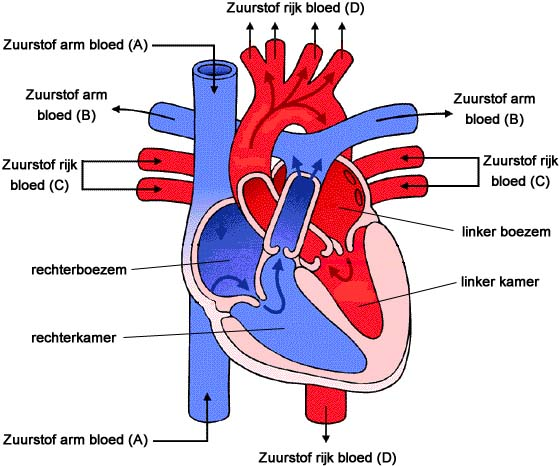 Hoe werkt het hart?
BS 3: Het hart
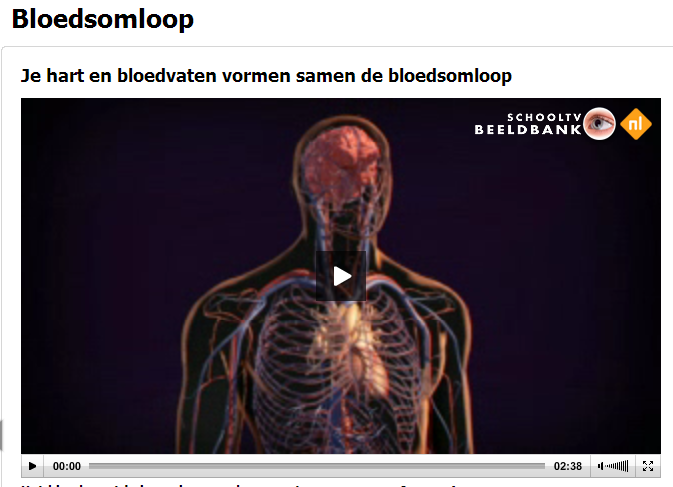 Klik hier (2.38 min.)
RB
LB
RK
LK
LONGEN
RB
LB
RK
LK
KLEINE BLOEDSOMLOOP
LONGEN
RB
LB
RK
LK
KLEINE BLOEDSOMLOOP
LONGEN
RB
LB
RK
LK
RK – LONGEN - LB
KLEINE BLOEDSOMLOOP
LONGEN
RB
LB
RK
LK
RK – LONGEN - LB
GROTE BLOEDSOMLOOP
LONGEN
RB
LB
RK
LK
ORGANEN
GROTE BLOEDSOMLOOP
LONGEN
RB
LB
RK
LK
ORGANEN
GROTE BLOEDSOMLOOP
LONGEN
RB
LB
RK
LK
ORGANEN
LK – ORGANEN - RB
DUBBELE BLOEDSOMLOOP
LONGEN
RB
LB
RK
LK
ORGANEN
RK – LONGEN - LB
LK – ORGANEN - RB
DUBBELE BLOEDSOMLOOP
LONGEN
RB
LB
RK
LK
ORGANEN
RK – LONGEN - LB
LK – ORGANEN - RB
BS 4: De bloedvaten
Verschillende bloedvaten
Bioplek
Verschillende bloedvaten (hartstichting)
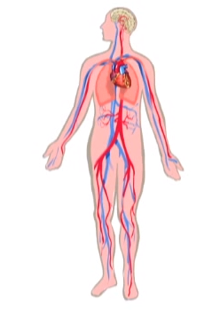 uitleg grote en kleine bloedsomloop
BS 4: De bloedvaten
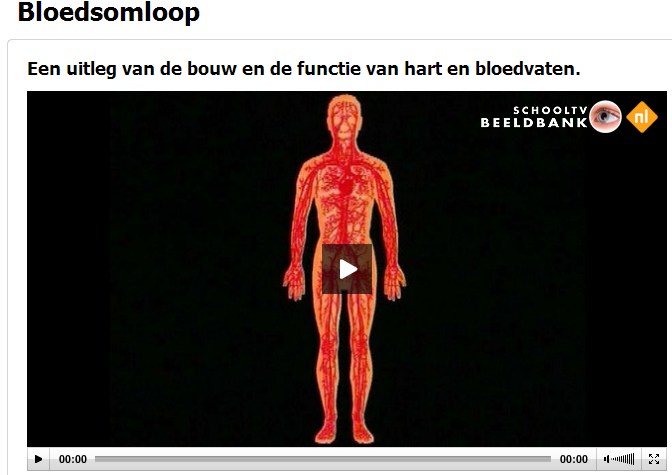 Klik hier (3.58 min. inclusief herhaling)
BS 4: De bloedvaten
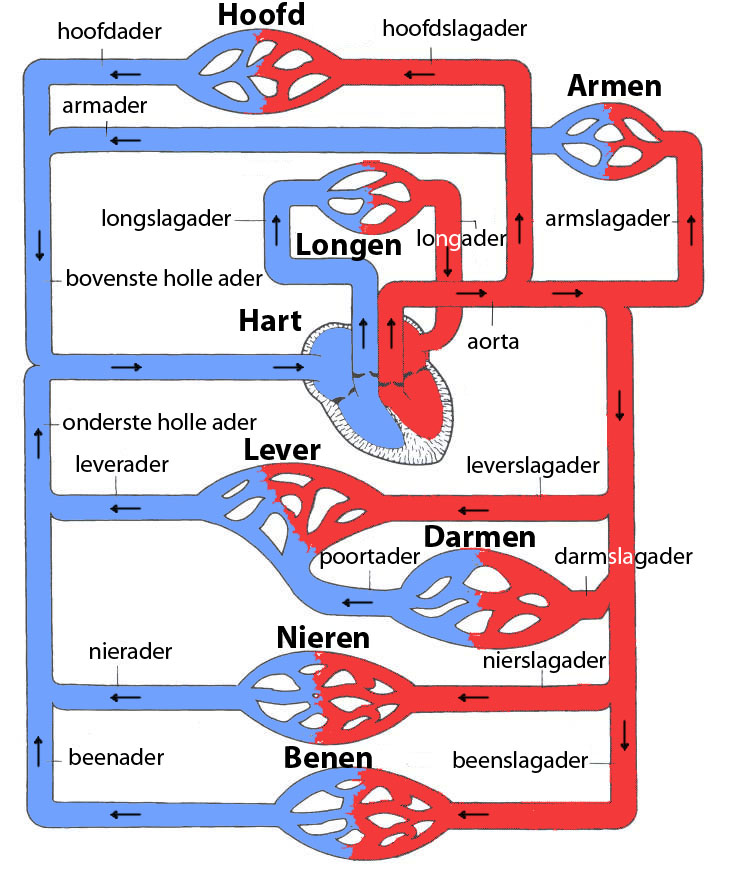 BS 4: De bloedvaten
Tips bij bloedvatenstelsel:
Zoek een bloedvat/hartonderdeel dat je kent
Zuurstofrijk/zuurstofarm?
Zet pijlen
Ader/slagader?
Welk orgaan?
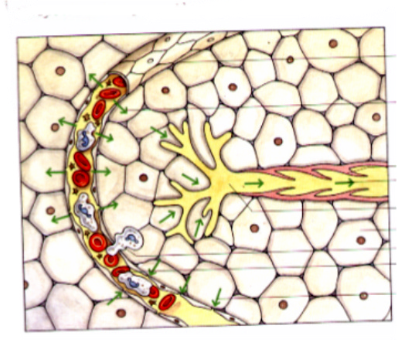 Bloedplasma= weefselvloeistof=Lymfe
Bij de haarvaten wordt bloedplasma uit de bloedvaten gedrukt. De cellen liggen in een soort bad van weefselvloeistof en halen daar de stoffen uit die ze nodig hebben.(bv. glucose en zuurstof) De cellen geven hun afvalstoffen af aan de weefselvloeistof (CO2 en afvalstoffen)
Bloedplasma = weefselvloeistof = lymfe
Bloedplasma – water met allerlei stoffen zoals voedingsstoffen, hormonen enz. In bloedvaten/hart.
Weefselvloeistof – vloeistof tussen de cellen (cellen nemen voedingsstoffen op uit de vloeistof)
Lymfe – vloeistof in lymfevaten
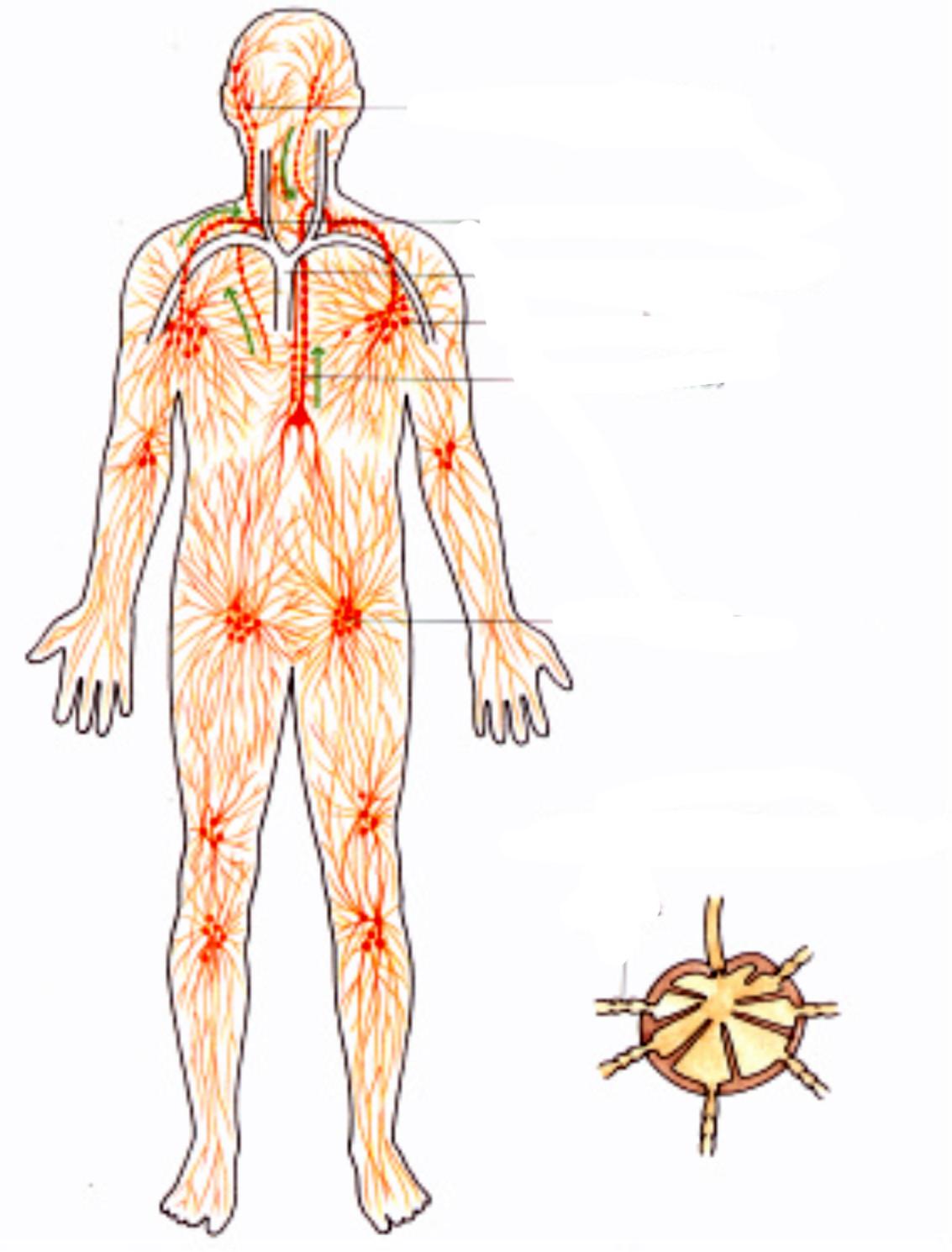 Bij de ondersleutelbeenaders keert lymfe terug in het bloed
Lymfeknoop – knooppunt van lymfevaten . Zuivert de lymfe.
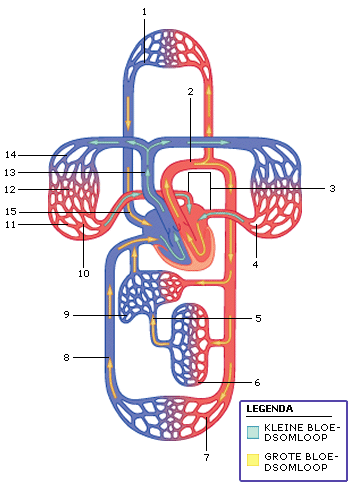 10tips
Bloeddruk
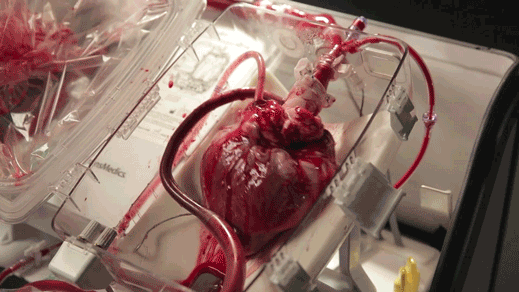 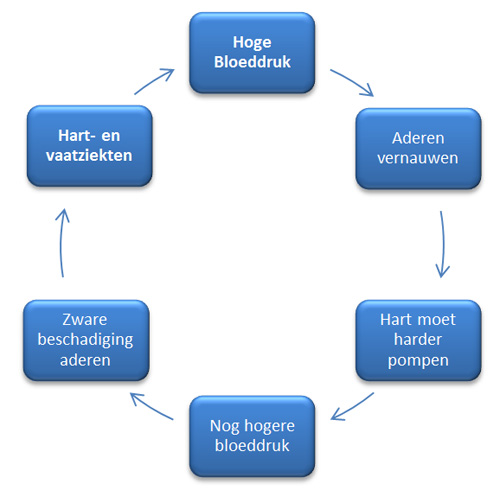 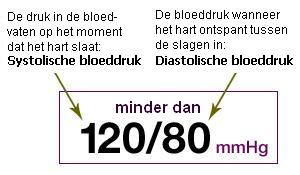 https://www.youtube.com/watch?list=PL6611E476B52BB70C&v=Uwf1ROxoB6g
https://www.youtube.com/watch?list=PL6611E476B52BB70C&v=gbxJC5Ha7vY
https://www.youtube.com/watch?list=PL6611E476B52BB70C&v=f3gKQevsbig